Shmuel T. Klein                Dana Shapira

  Bar Ilan University         	       Ariel University
Enhanced Extraction from Huffman encoded files
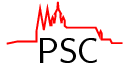 PSC-August 2015
Fixed and Variable length codes
i
i
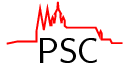 PSC-August 2015
Random access to variable length codes
Divide the encoded file into blocks of size b
 Use an auxiliary bit vector to indicate the beginning of each block
 Time – O(b)
 Time vs. Memory storage tradeoff
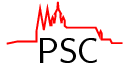 PSC-August 2015
WAVELET TREES
Grossi, Gupta and Vitter – 2003
00010011101010011
00110001
110010100
10100
0101
01001
010
100
10
10
01
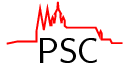 PSC-August 2015
Rank and select
rank1(B,i)- (resp. rank0(B,i)) - the number of 1s (resp. 0s) up to and including position i in B

 select1(B,i)- (resp. select0(B,i)) - returns the index of the ith 1 (resp. 0s)
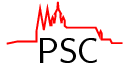 PSC-August 2015
[Speaker Notes: Overhead]
OUTLINE
Random Access to Huffman files
 Enhanced Direct Access
 Rank and Select using Skeleton Wavelet trees. 
 Reduced Skeleton trees 
 Experimental Results
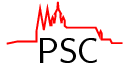 PSC-August 2015
CANONICAL HUFFMAN TREES
When scanning its leaves from left to right they appear 
in non-decreasing order of their depth.
THE CANONICAL HUFFMAN TREE
T  = A--HUFFMAN--WAVELET--TREE--MATTERS 
  = {-,E,A,T,F,M,R,H,L,N,S,U,V,W}
fr = {8,5,4,4,2,2,2,1,1,1,1,1,1,1}
E(T)= 011 00 00 11001 11101 1010 1010 1011 011
      11011 00 00 11111 011 11110 010 11010 …
-
E
A
T
F
M
R
H
L
N
S
U
V
W
THE WAVELET TREE
E(T)= 011 00 00 11001 11101 1010 1010 1011 011
      11011 00 00 11111 011 11110 010 11010 …
The bitmaps can be stored as a single bit stream
0001111101001010101001100001011011
1100011110010001
10010011100110011
111000010
11100100
010110001
-
0110
0011
01100
E
A
T
100
10
10
10
F
M
R
H
L
N
S
U
V
W
Extract
extract(V, i){
	cw		
	while v is not a leaf 
		if Bv[i] = 0
			v       left(v)
			cw	   cw0
			i       rank0(Bv, i)
		else 
			v       right(v)
			cw	   cw1
			i 	   rank1(Bv, i)
return D(cw)
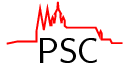 SKELETON HUFFMAN TREE
A canonical Huffman tree from which all full subtrees 
of depth h1 have been pruned.
3
0
1
-
0
1
E
A
T
F
M
R
H
L
N
S
U
V
W
SKELETON HUFFMAN TREE
A canonical Huffman tree from which all full subtrees 
of depth h1 have been pruned.
The prefix is the shortest necessary in order to identify the length.
3
0
1
-
0
1
E
A
T
F
M
R
H
L
N
S
U
V
W
PRUNED HUFFAN WAVELET TREE
A canonical Huffman tree from which all full subtrees 
of depth h1 have been pruned.
The prefix is the shortest necessary in order to identify the length.
0001111101001010101001100001011011
1100011110010001
10010011100110011
111000010
11100100
001 101 011 111 110 
010 000 000 100
3
0
1
-
0011
0
1
E
A
T
F
M
R
H
L
N
S
U
V
W
The select operation
0001111101001010101001100001011011
1100011110010001
10010011100110011
111000010
11100100
010110001
-
0110
0011
01100
E
A
T
100
10
10
10
F
M
R
H
L
N
S
U
V
W
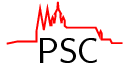 PSC-August 2015
The select operation
0001111101001010101001100001011011
1100011110010001
10010011100110011
111000010
11100100
001 101 011 111 110 
010 000 000 100
3
0
1
-
0011
0
1
E
A
T
F
M
R
H
L
N
S
U
V
W
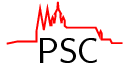 PSC-August 2015
Deriving a lower bound and exact value
Deriving a lower bound: 
 If select(x,i)=j then the index of the ith occurrence of x is j
 Deriving an exact value:
 First occurrence of x: if select(x,1)=j and extract(vroot,j)=x
 Otherwise:
counter     0; k     1; m     0;
while counter < i and m  n
	m     select(x,k);
	if extract(vroot, m)=x
		counter++;
	k++
Reduced skeleton trees
The reduced Skeleton tree prunes the Skeleton Huffman tree at 
internal node at which the length of the current codewords 
belong to a set of size at most 2. 
Canonical, Skeleton and Reduced Huffman Tree for
200 elements of Zipf distribution with weights pi=1/(i Hn),
where Hn is the harmonic number
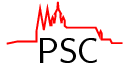 PSC-August 2015
Extract for reduced skeleton tree
else // h(v)  0
	cw	  cwBv[h(v)i..h(v)(i+1)-1]
	if flag(v)=1 then  
		if cw  first codeword 
			   of length |cw| then
			remove trailing 0 from cw
return D(cw)
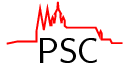 PSC-August 2015
Thank You !!!
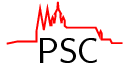 PSC-August 2015